United Technologies Aerospace Systems Target Deployment
SHARE 2012
Ground Based Targets
Fertilizer from Home Depot
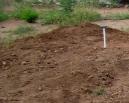 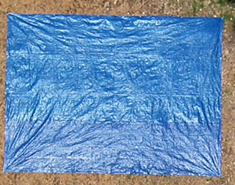 10 ft
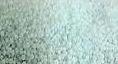 2 ft
2 ft
2 ft
1 ft
2 ft
Disturbed Earth Scenario
12 ft
Blue Tarp and Fertilizer Scenario
Conesus In-Water Targets
   SpecTIR  2300 feet Above MSL
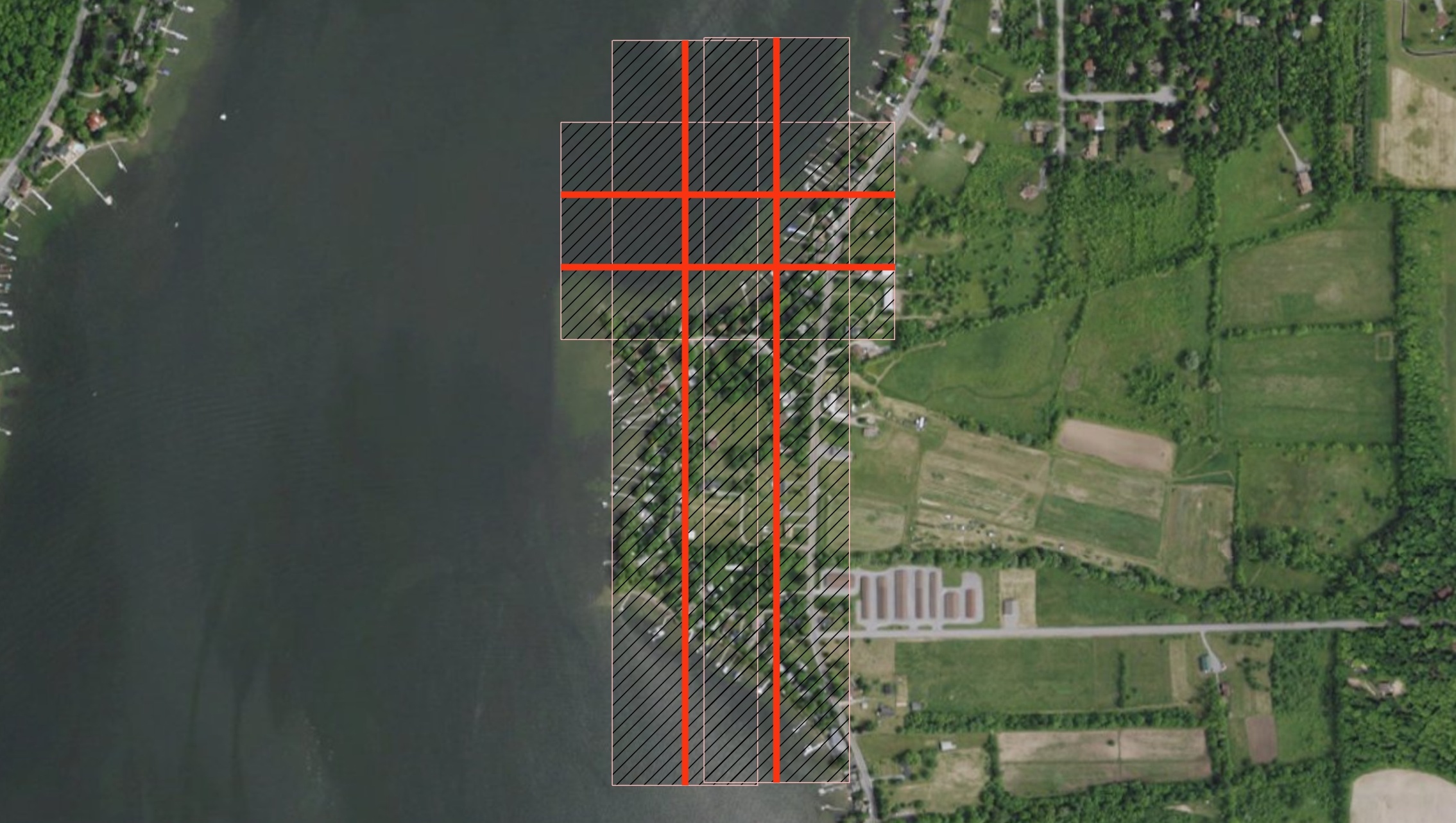 Water Based Target Grid
Targets secured and floating 
on the waters surface (S)
Open water
S
S
S
S
D
3 18” Buoys
3 24” Concave Wire
    Shells
2 Rectangular
    Laundry Baskets
8 Anchors: Cement 
    Blocks
D
D
D
Targets secured and 
submerged 1-2 feet (D)
Shoreline
Conesus Lake: Target Layout